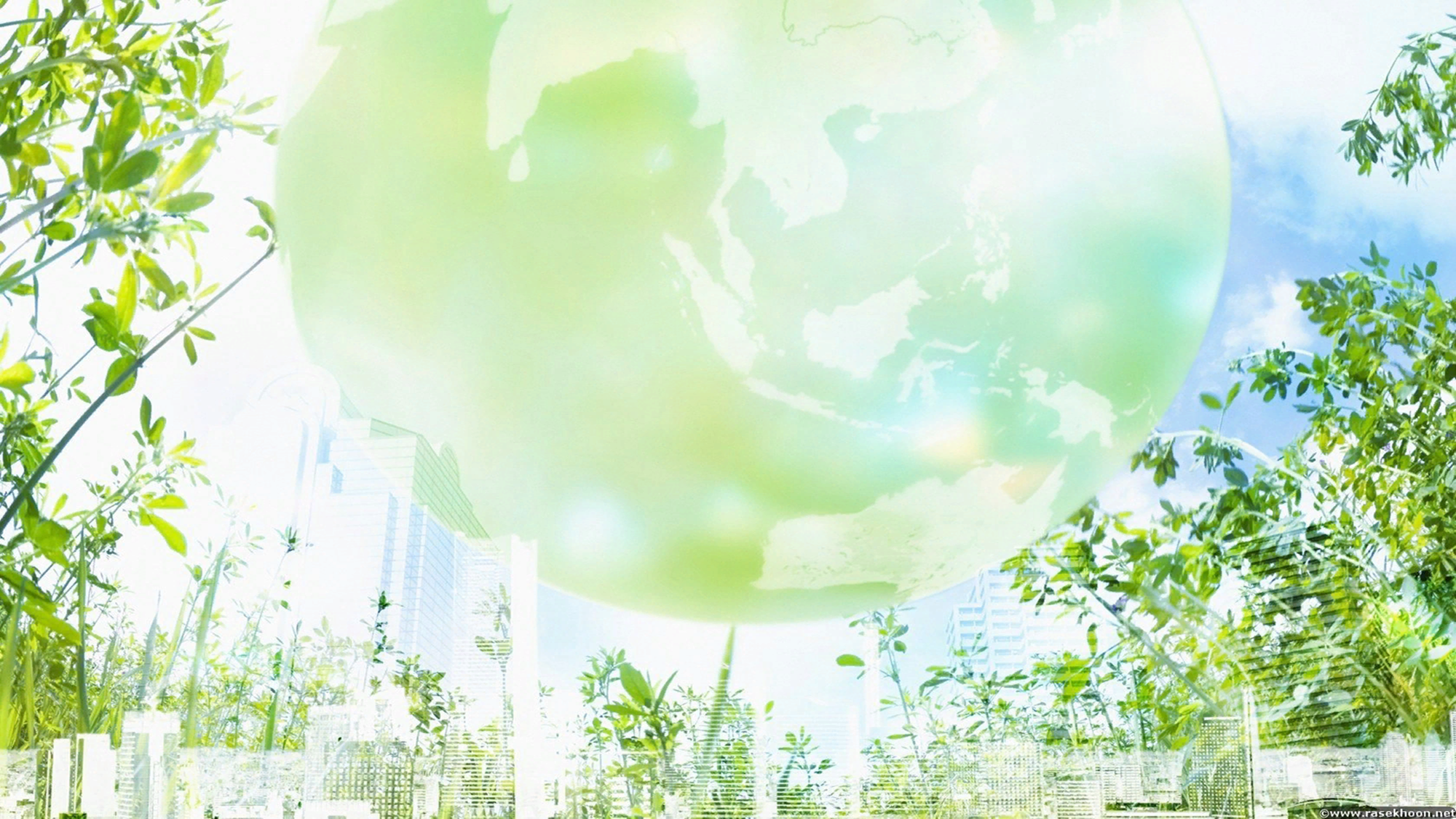 Вторая подготовительная группа «Рябинка»
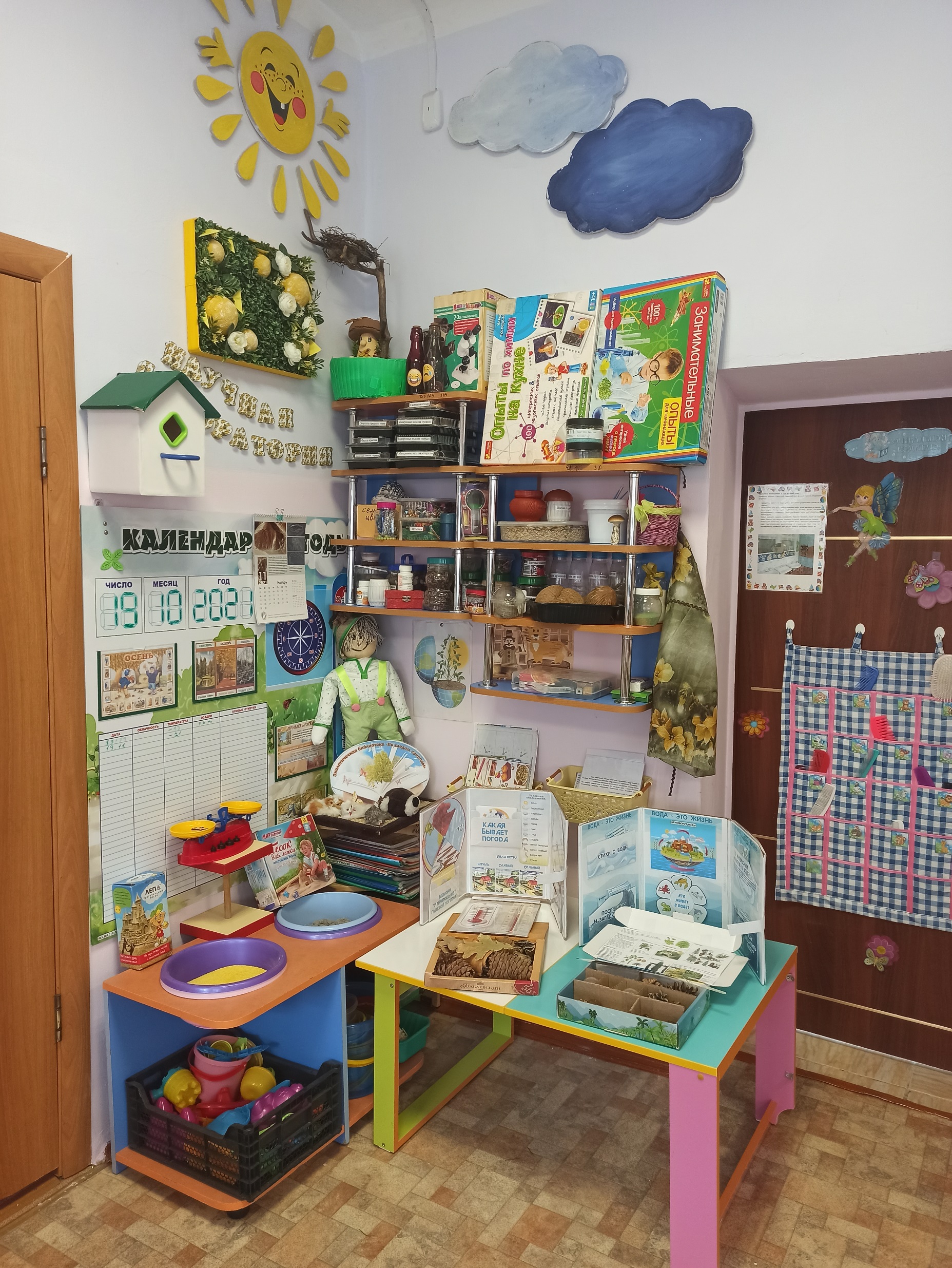 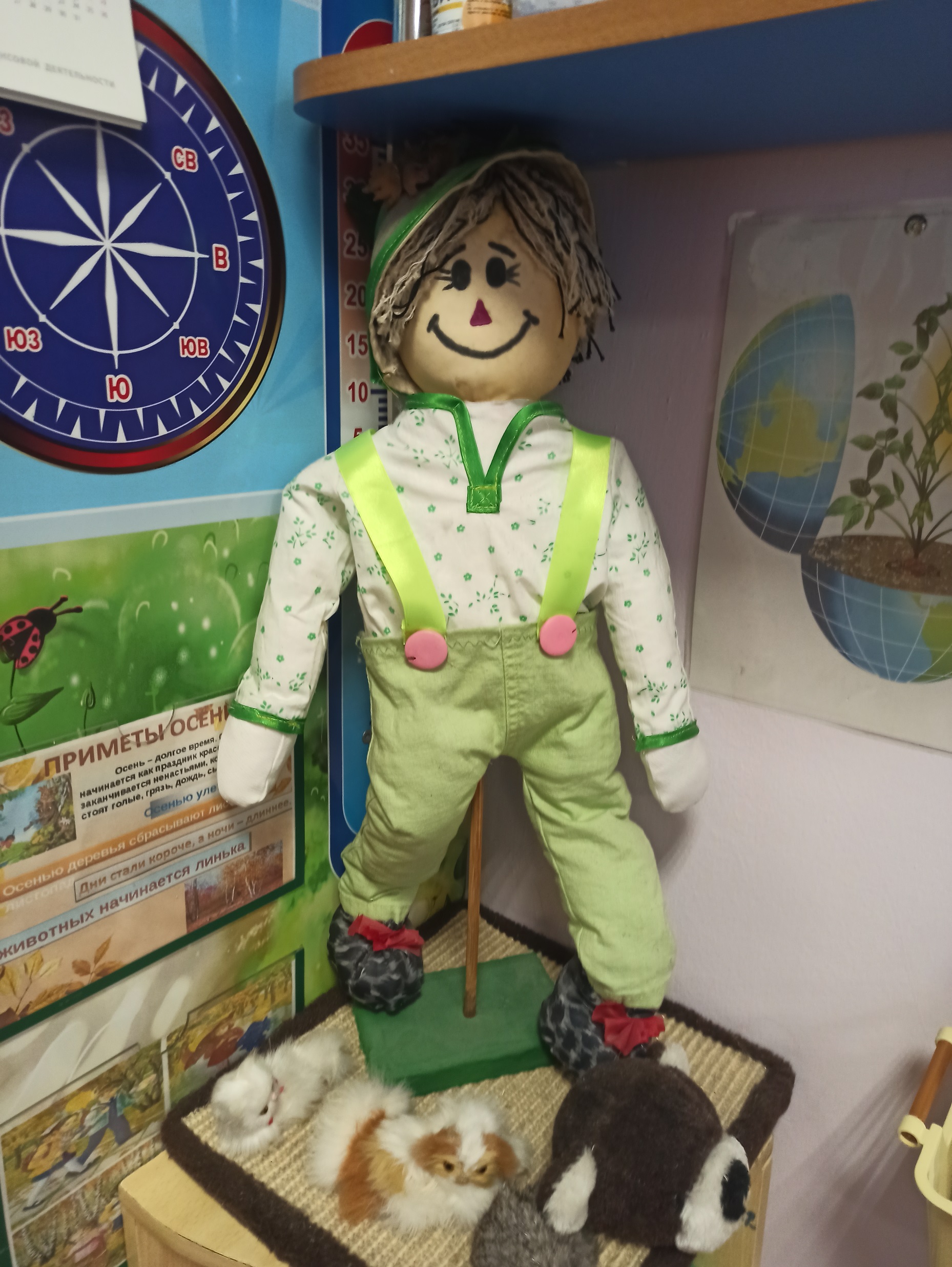 Хозяйн уголка 
«Научная лаборатория»
Экознайка
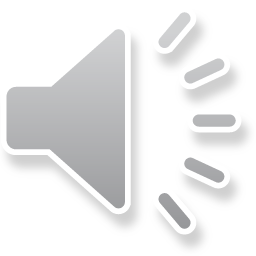 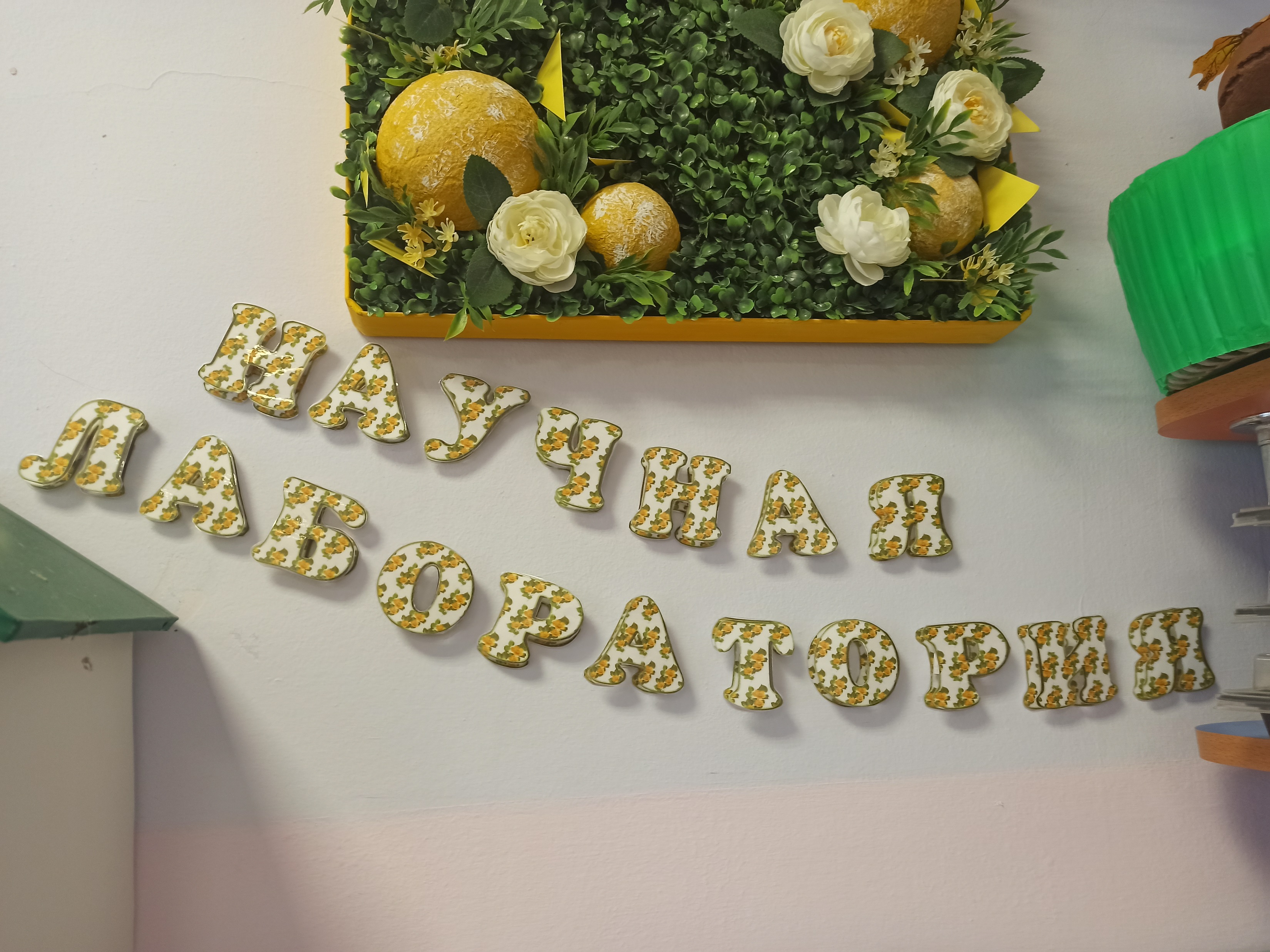 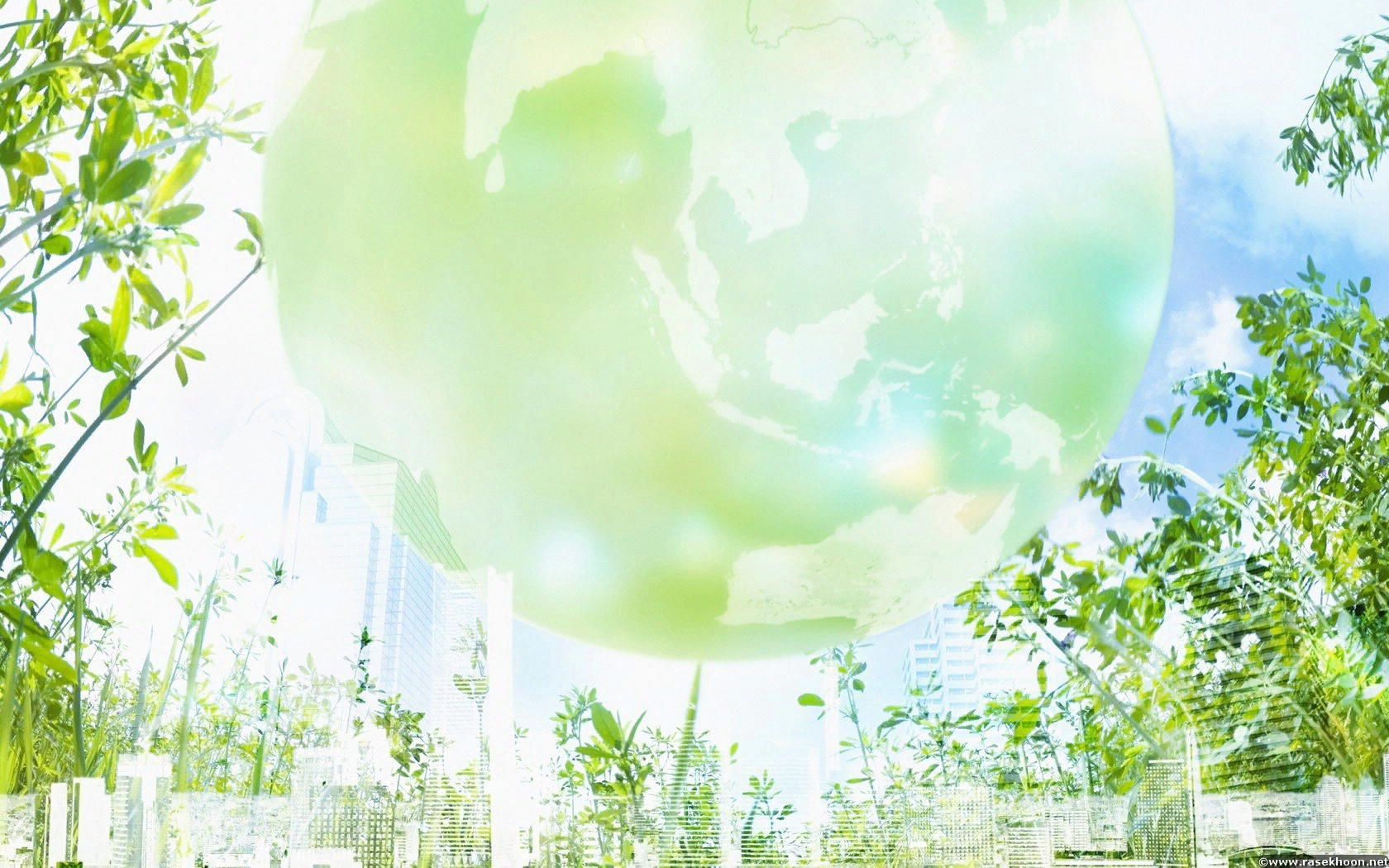 Вторая подготовительная группа «Рябинка»
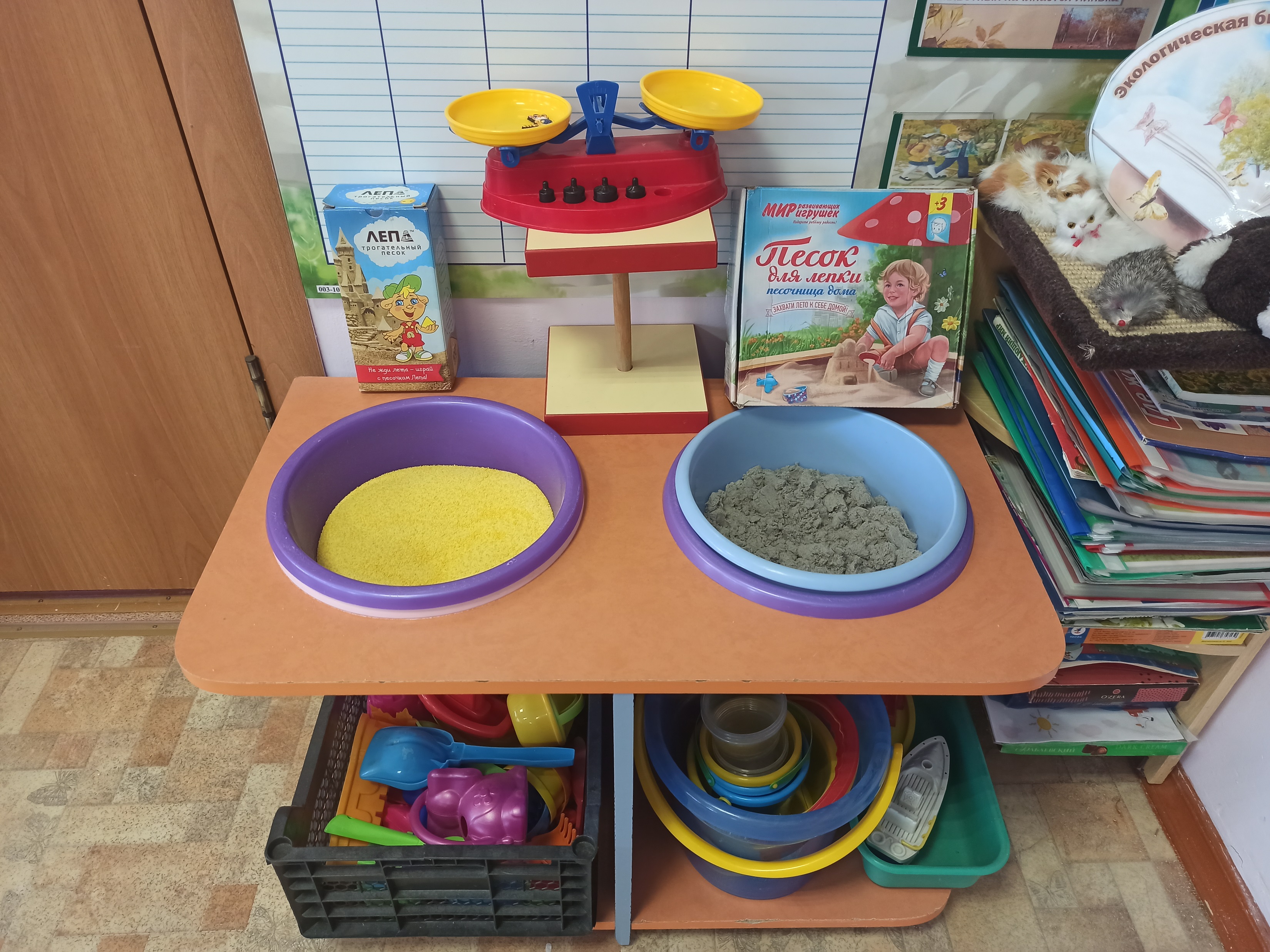 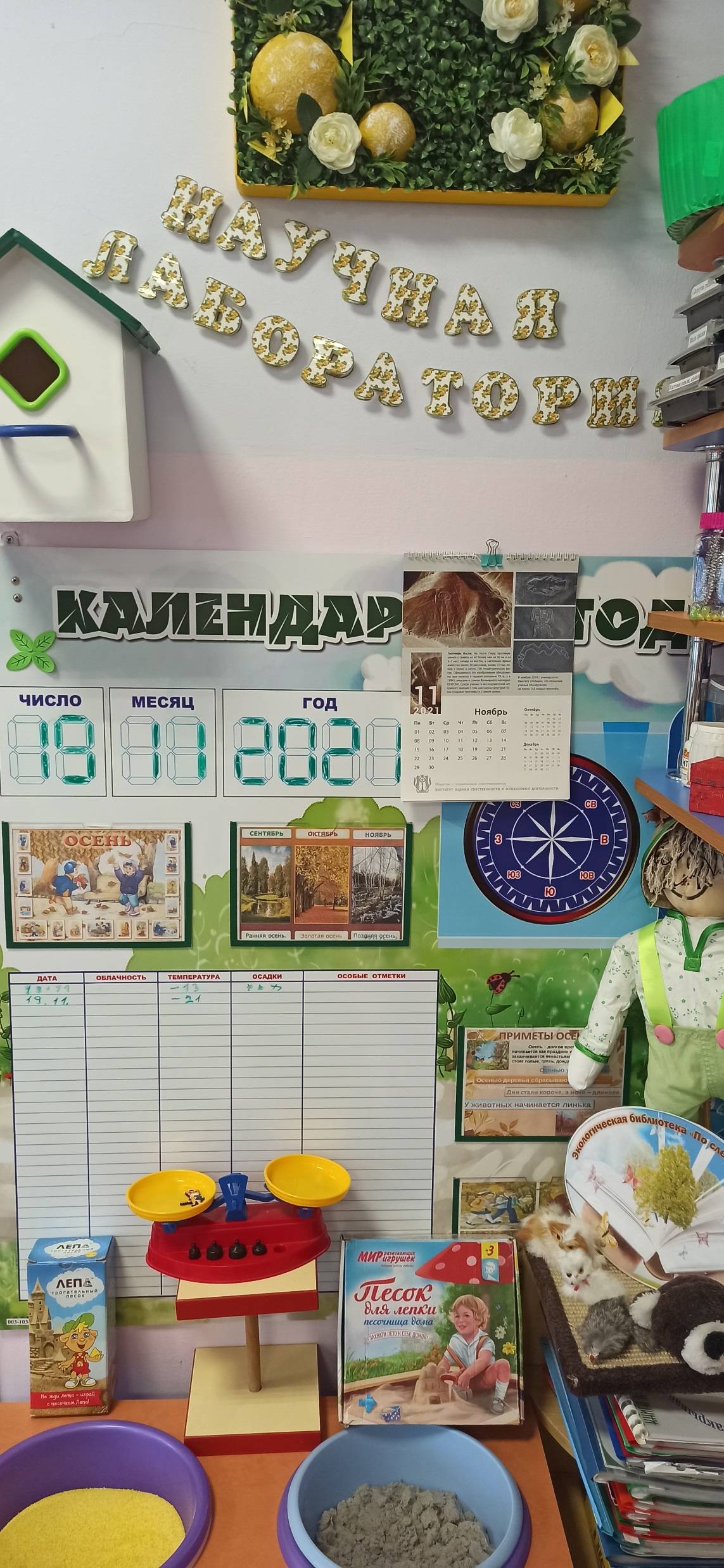 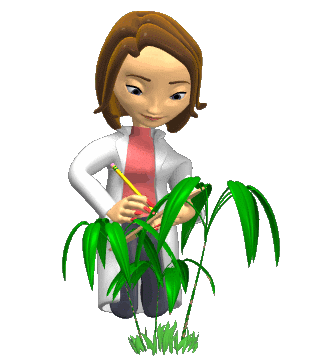 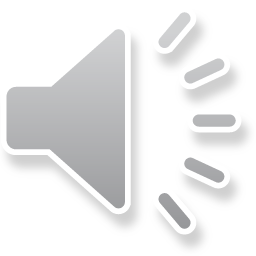 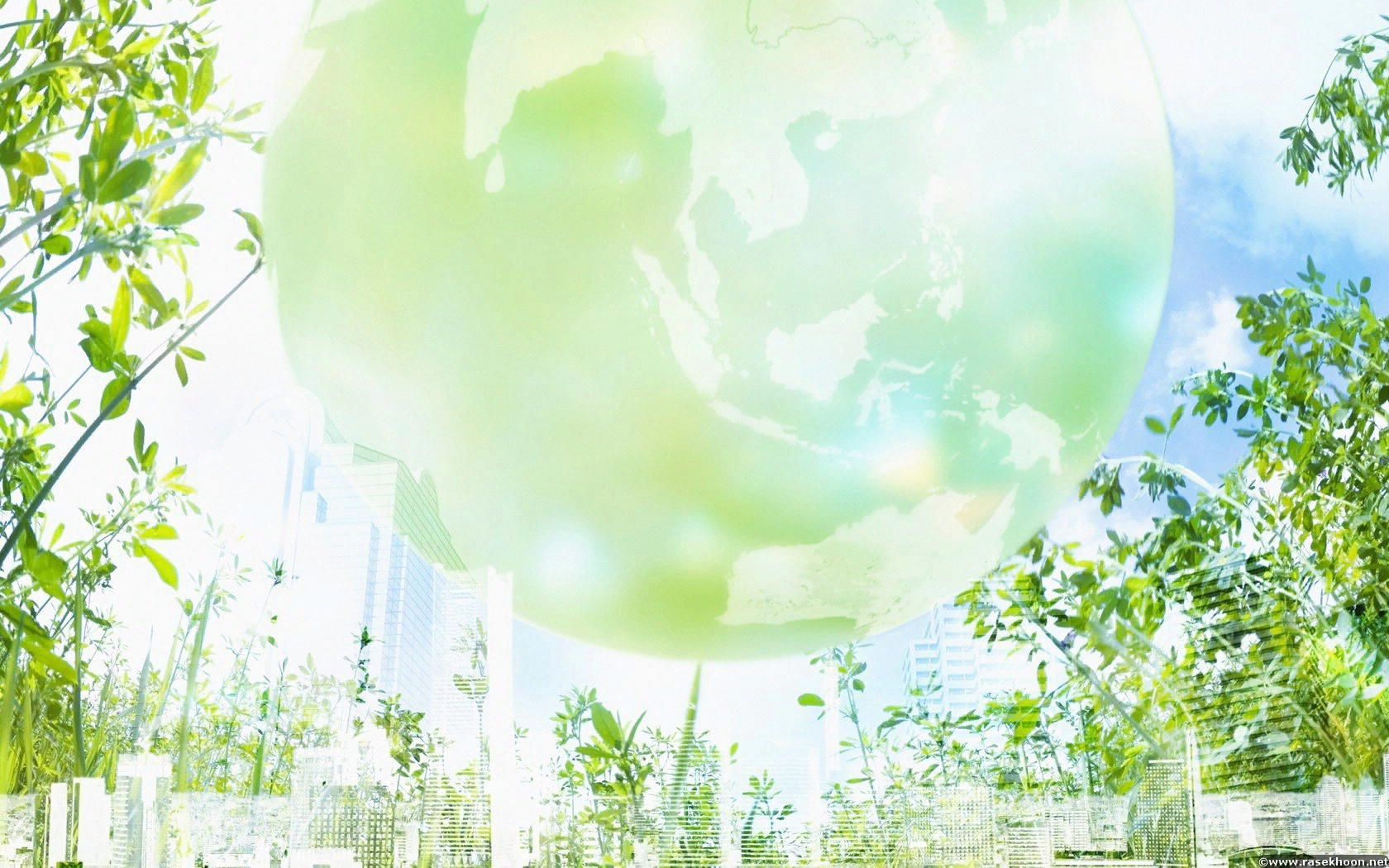 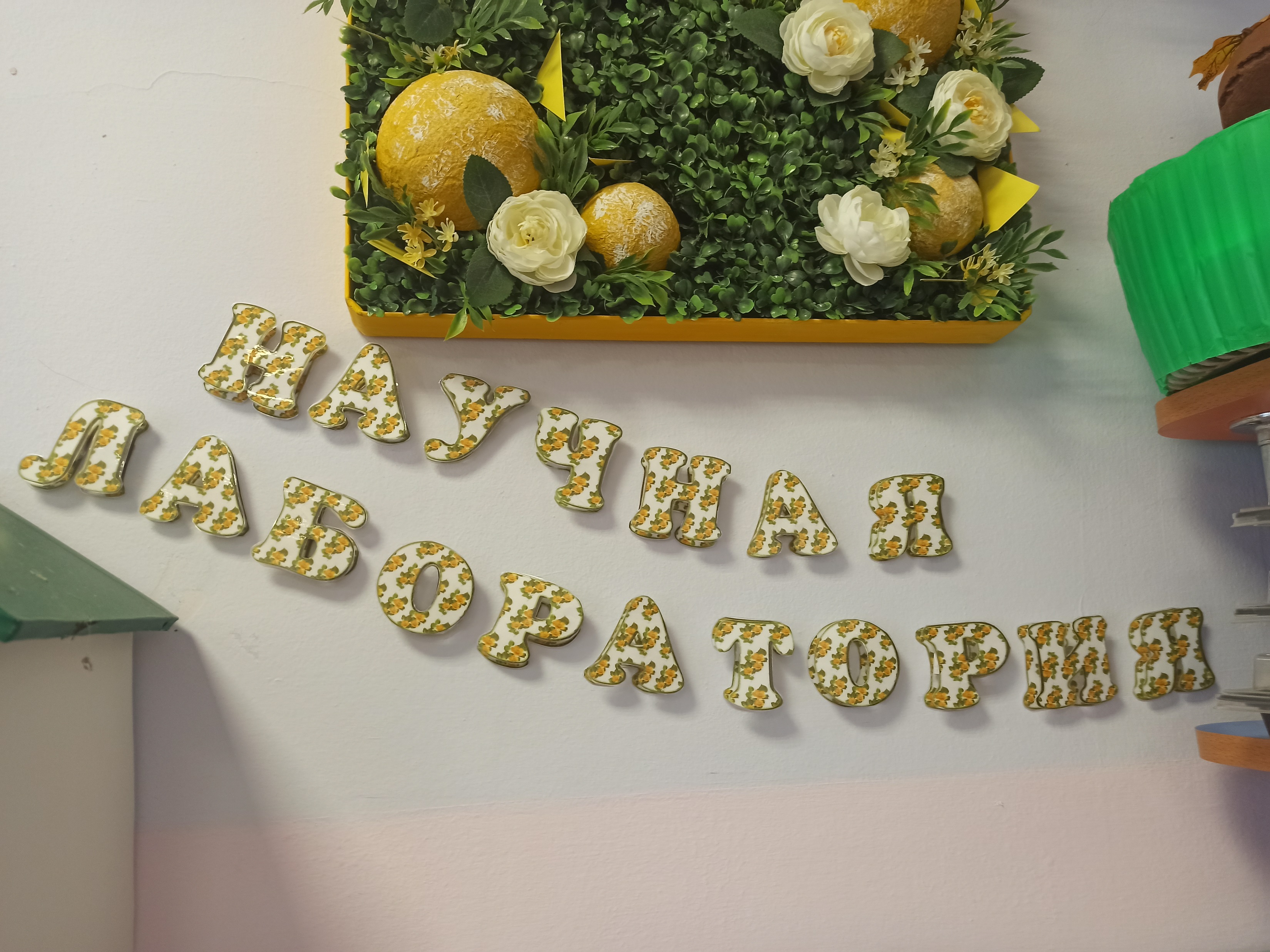 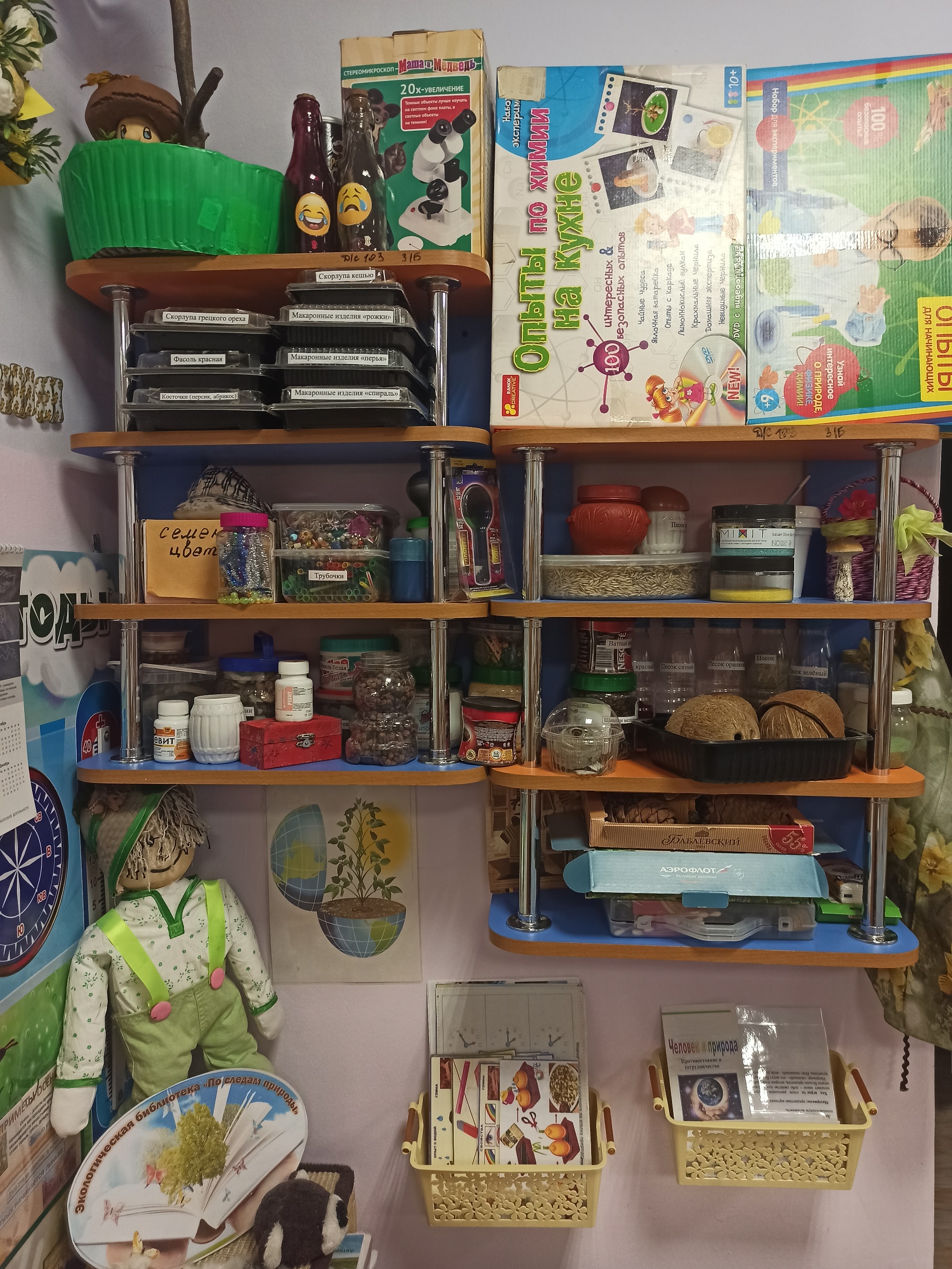 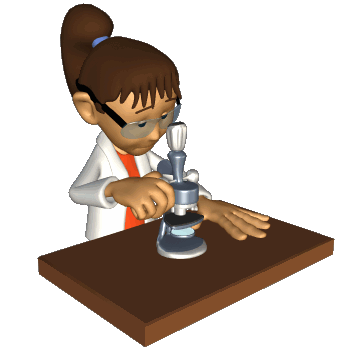 Вторая подготовительная группа «Рябинка»
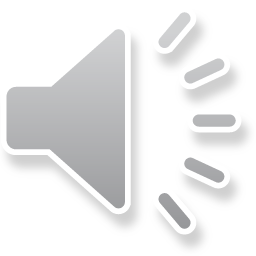 Вторая подготовительная группа «Рябинка»
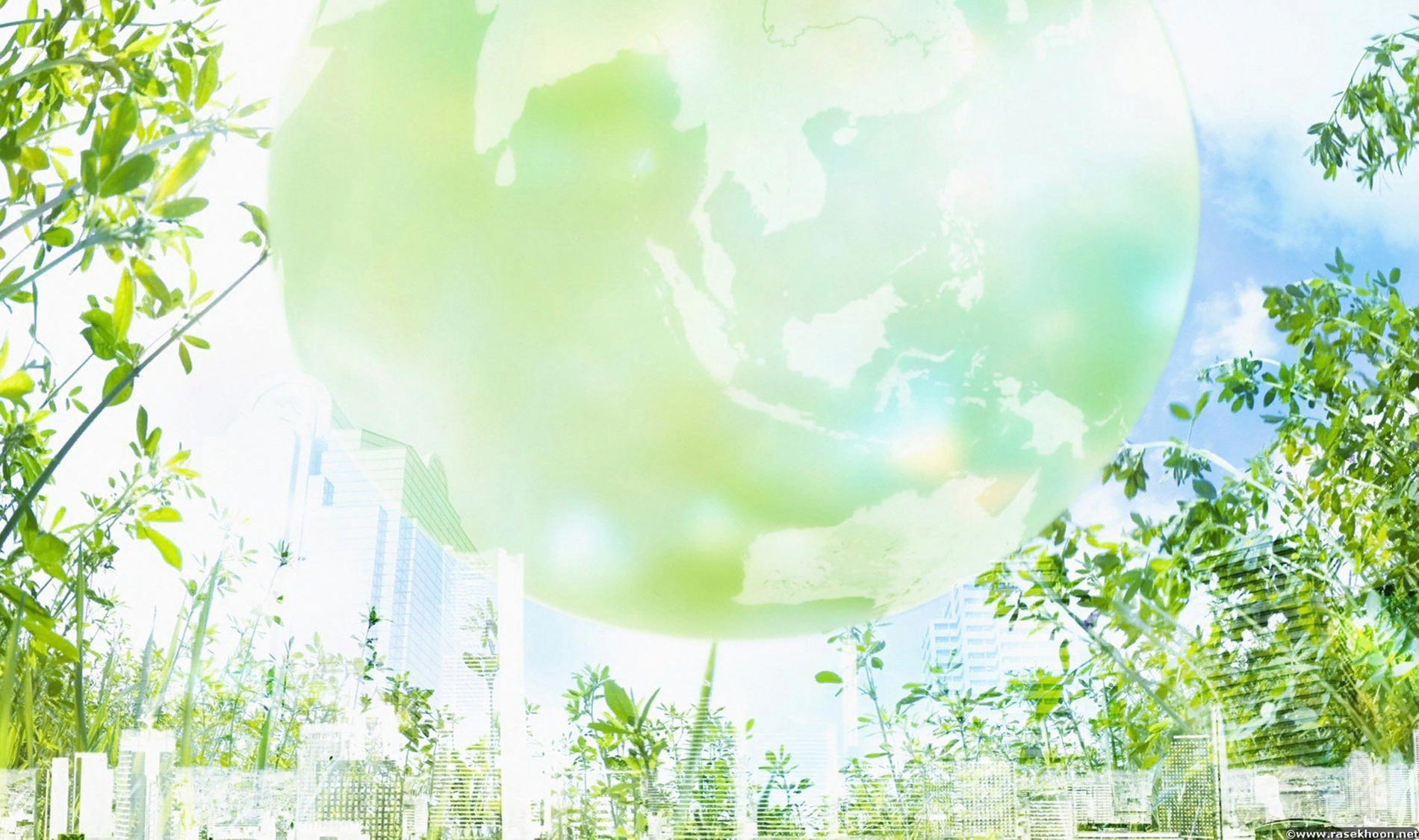 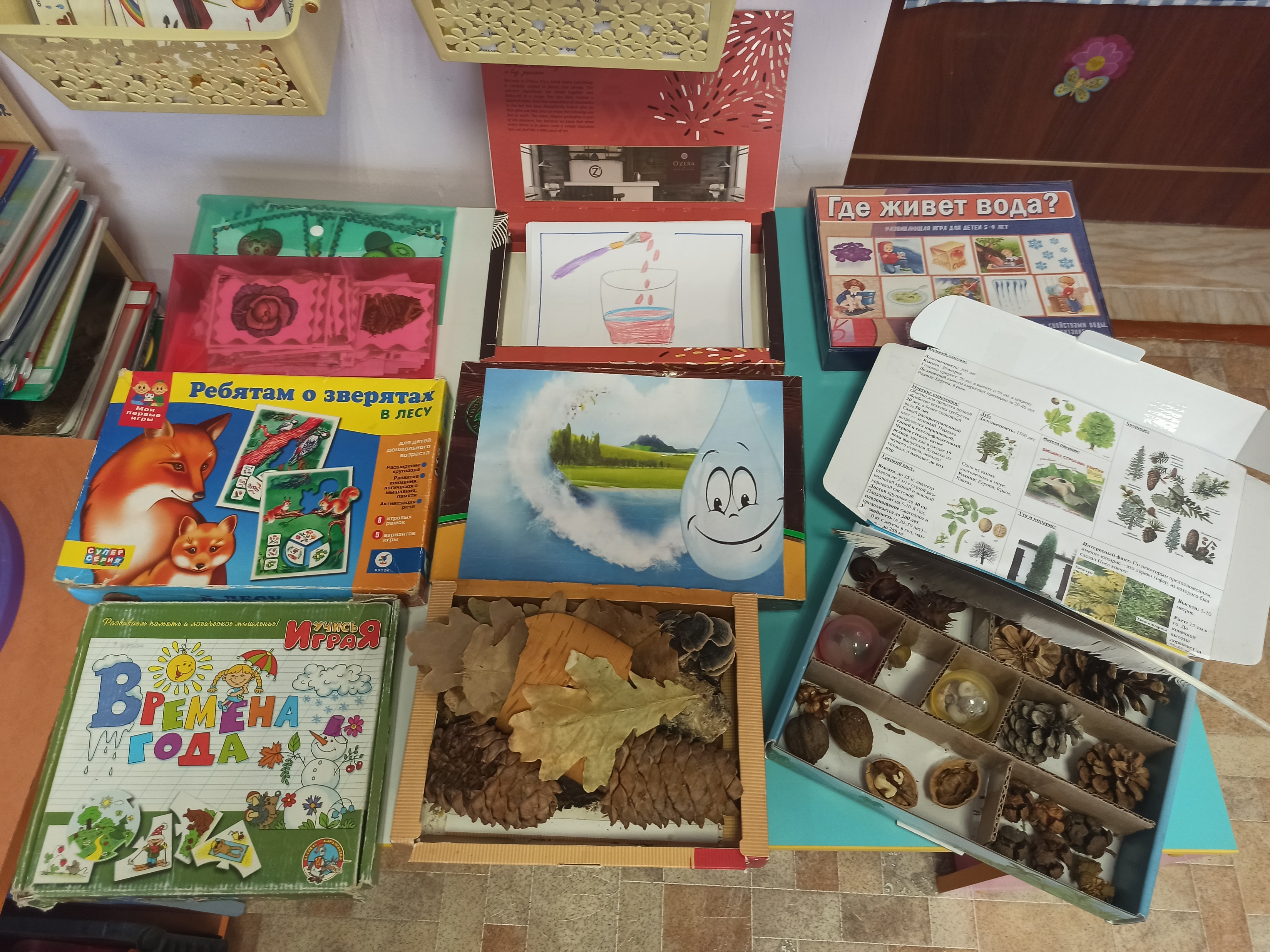 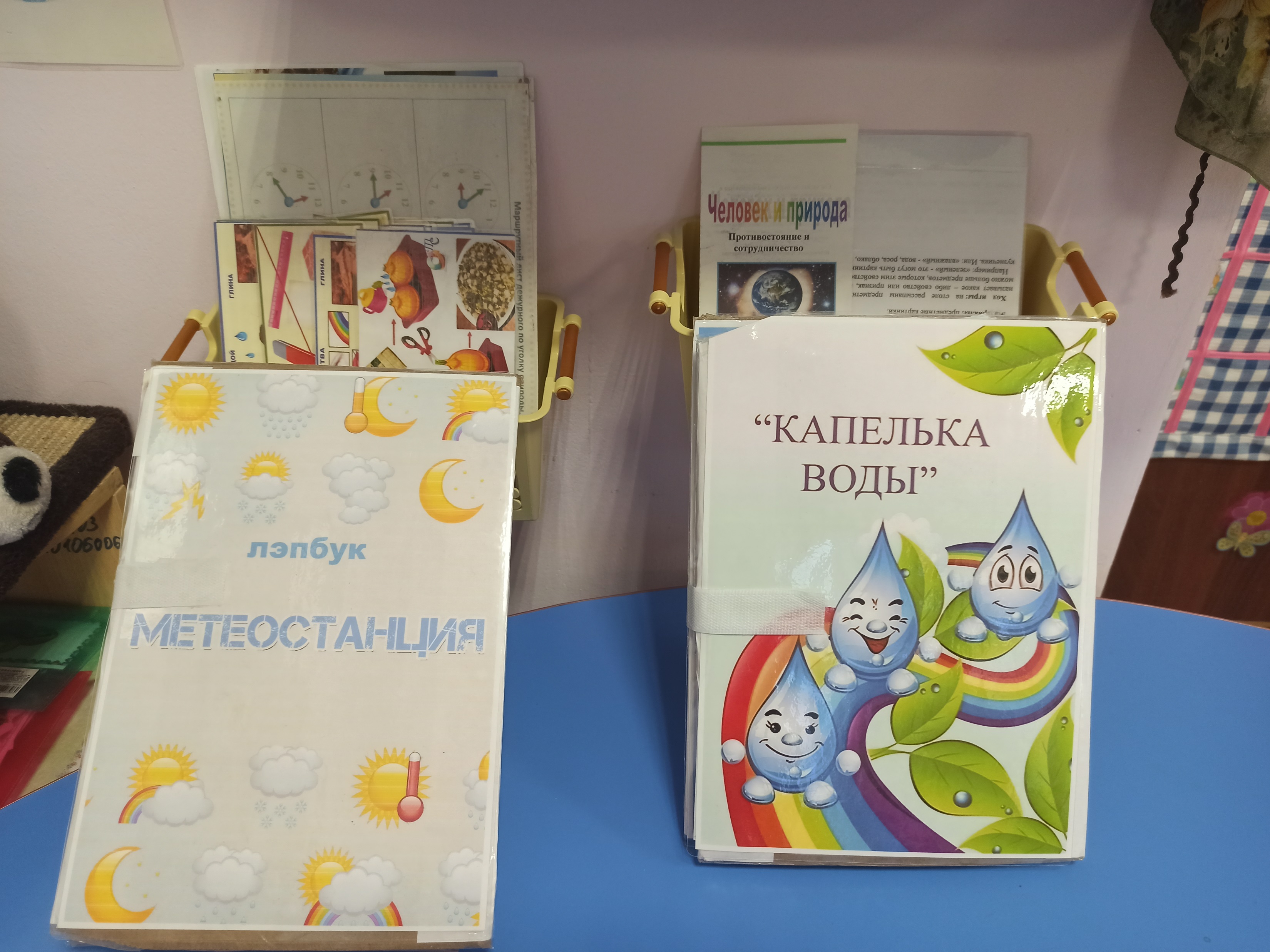 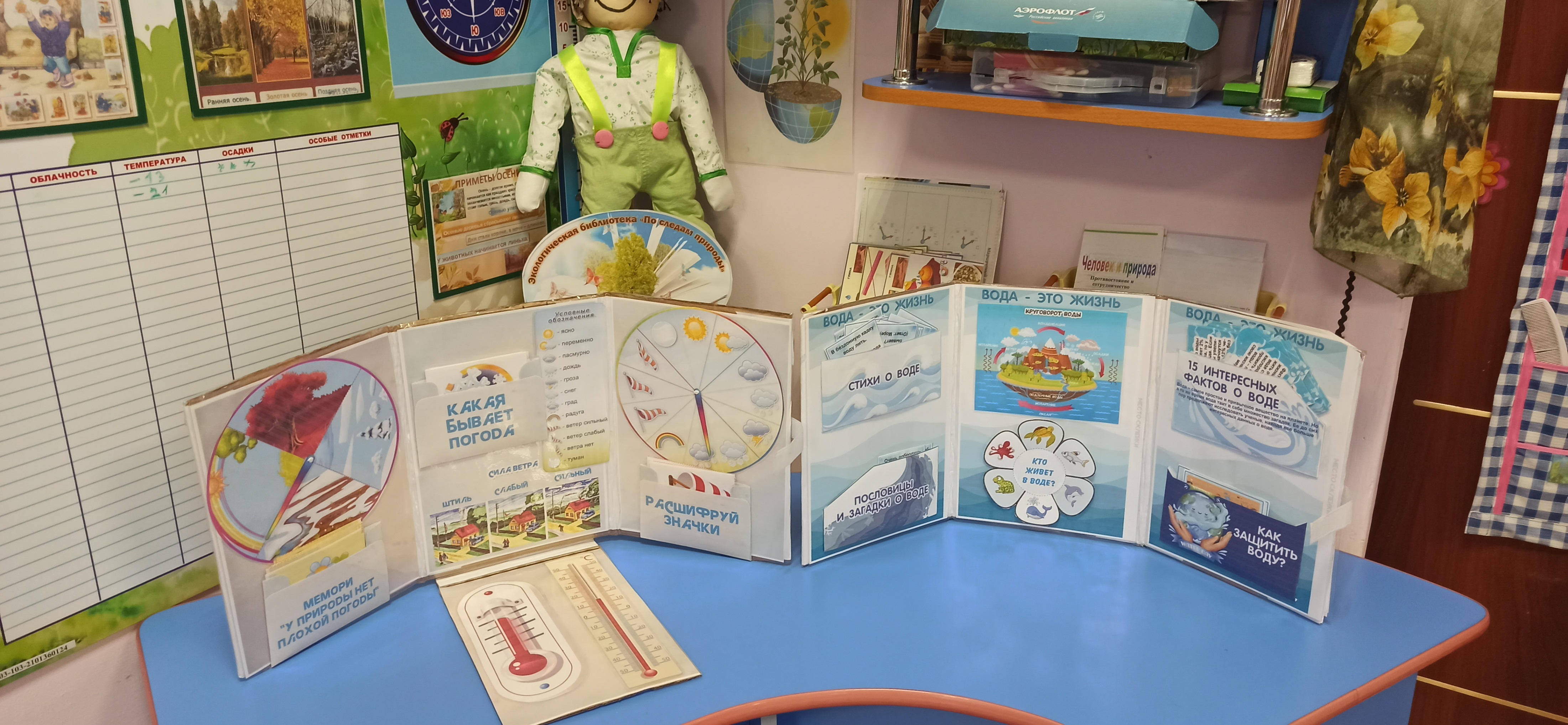 Дидактические игры
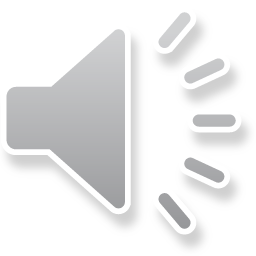 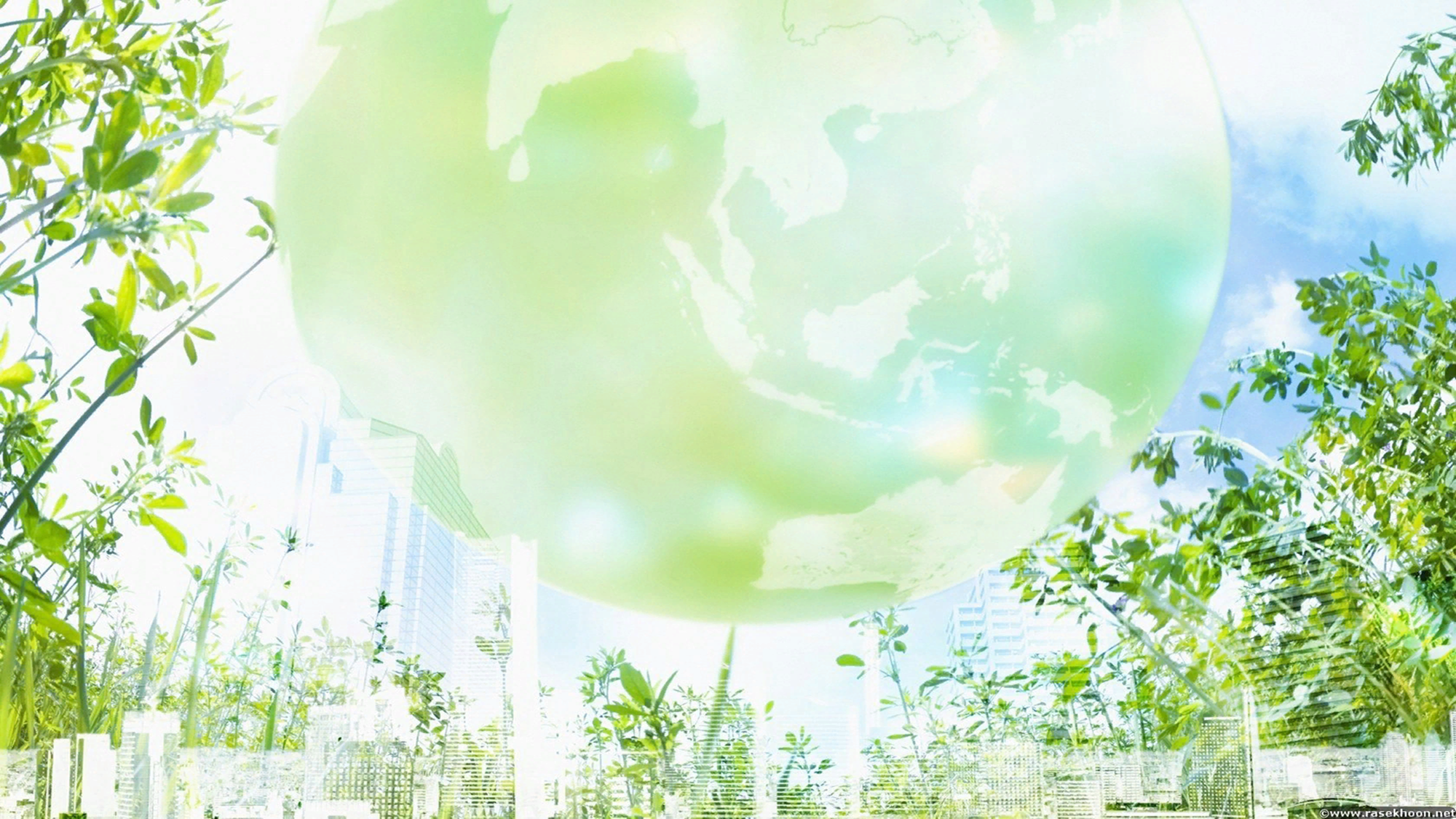 Вторая подготовительная группа «Рябинка»
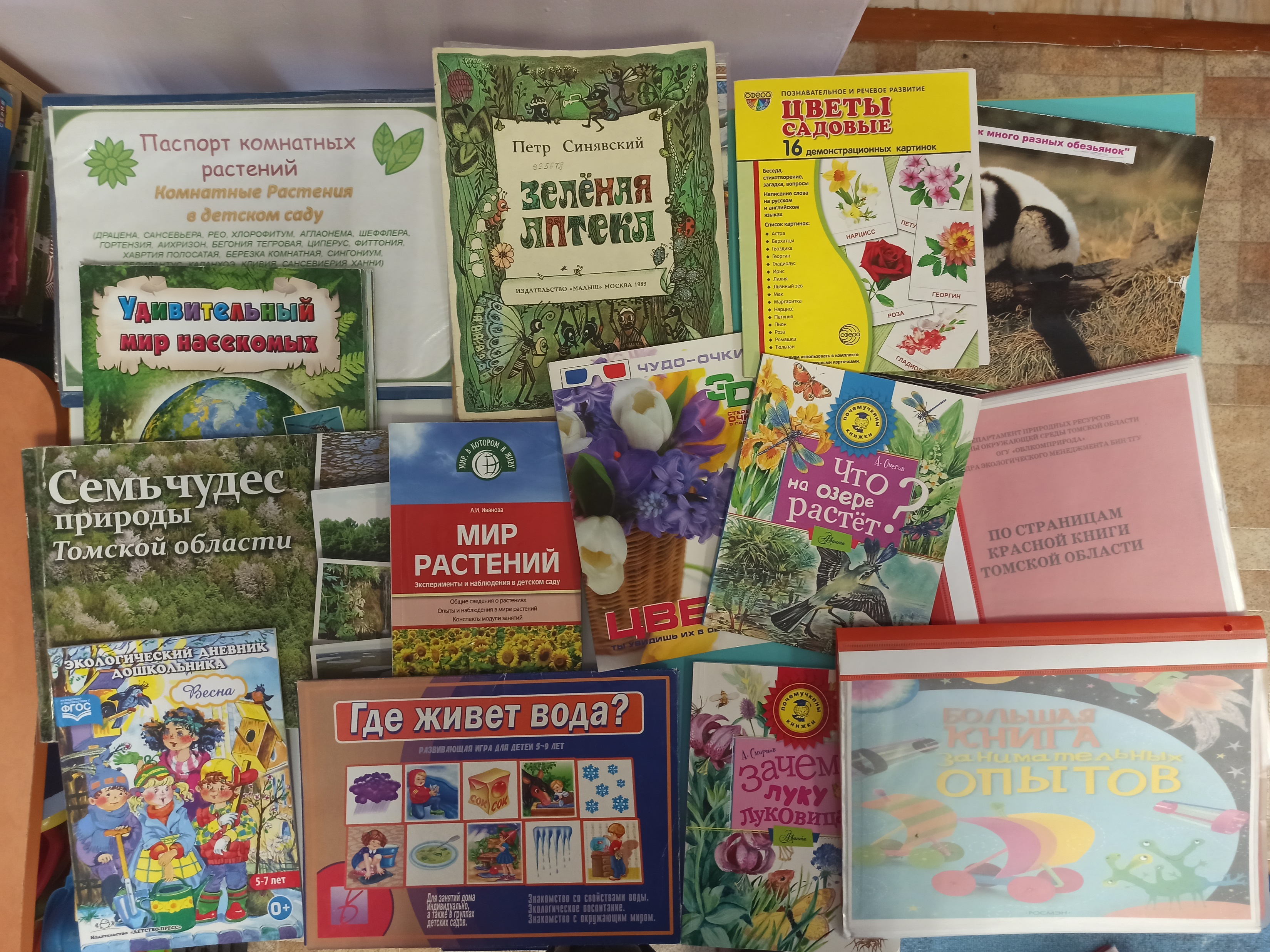 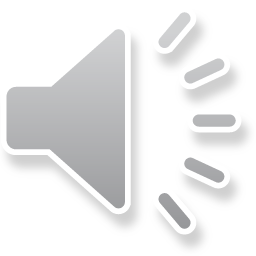 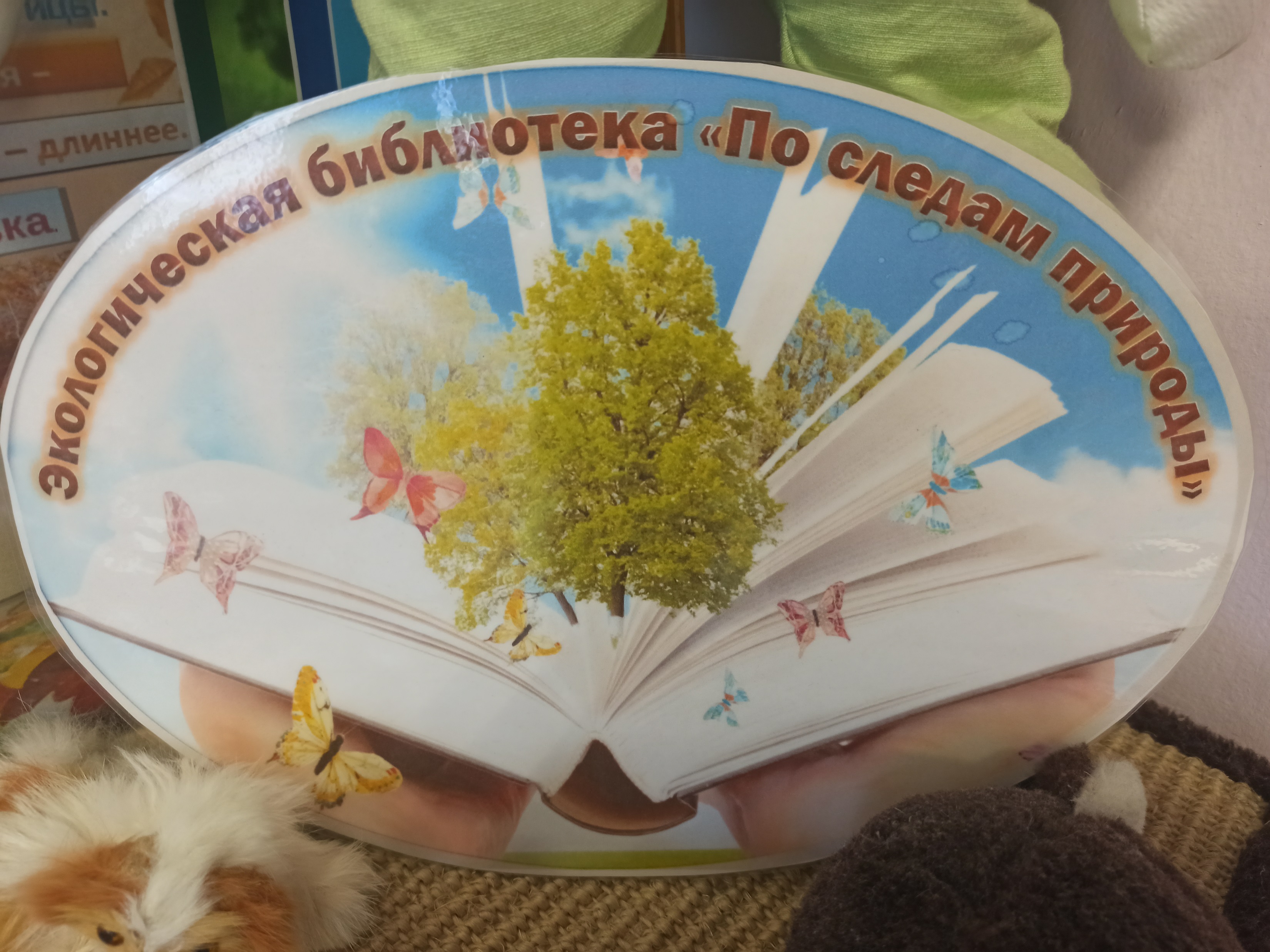 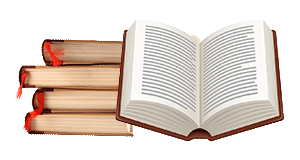 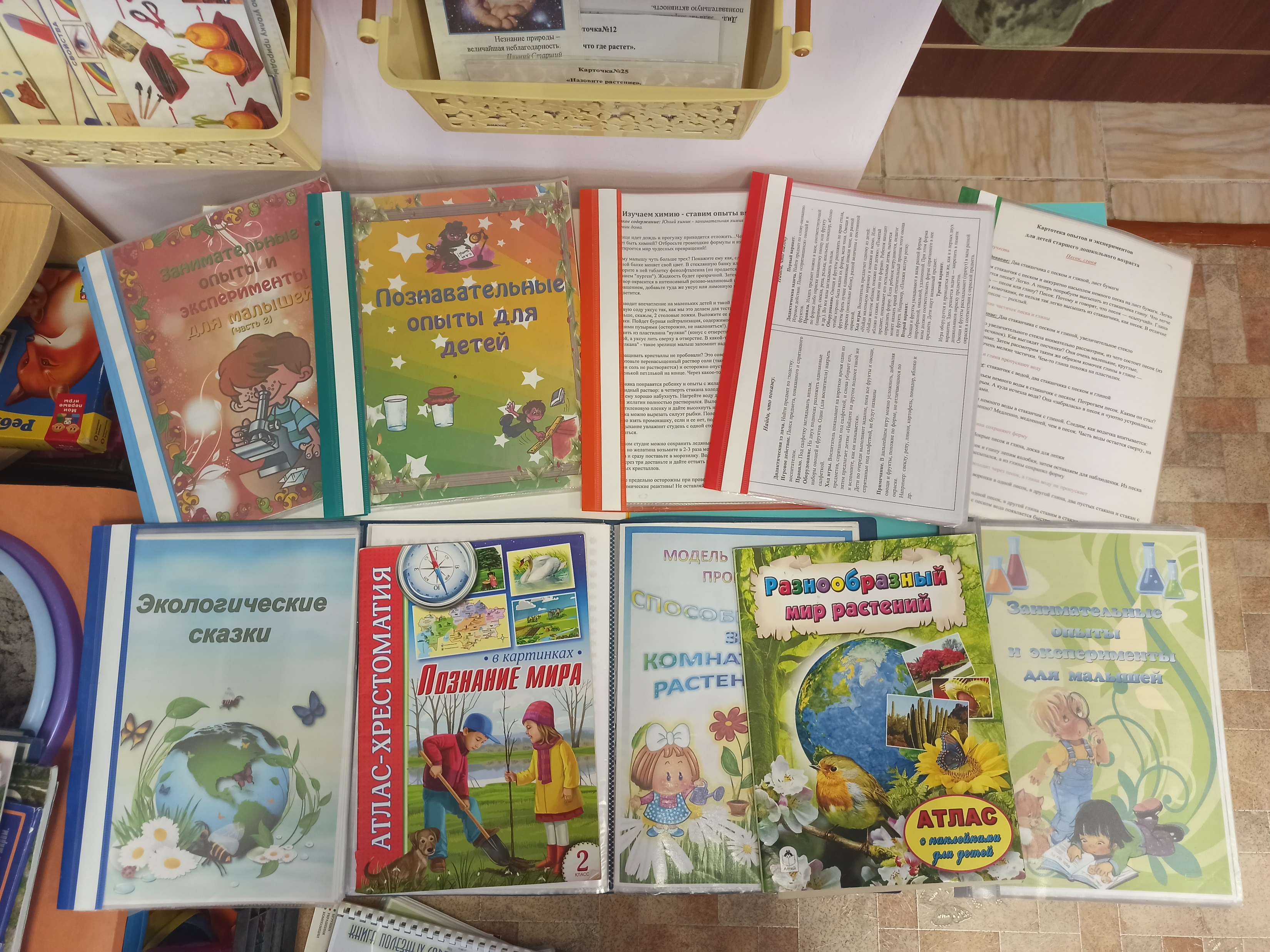 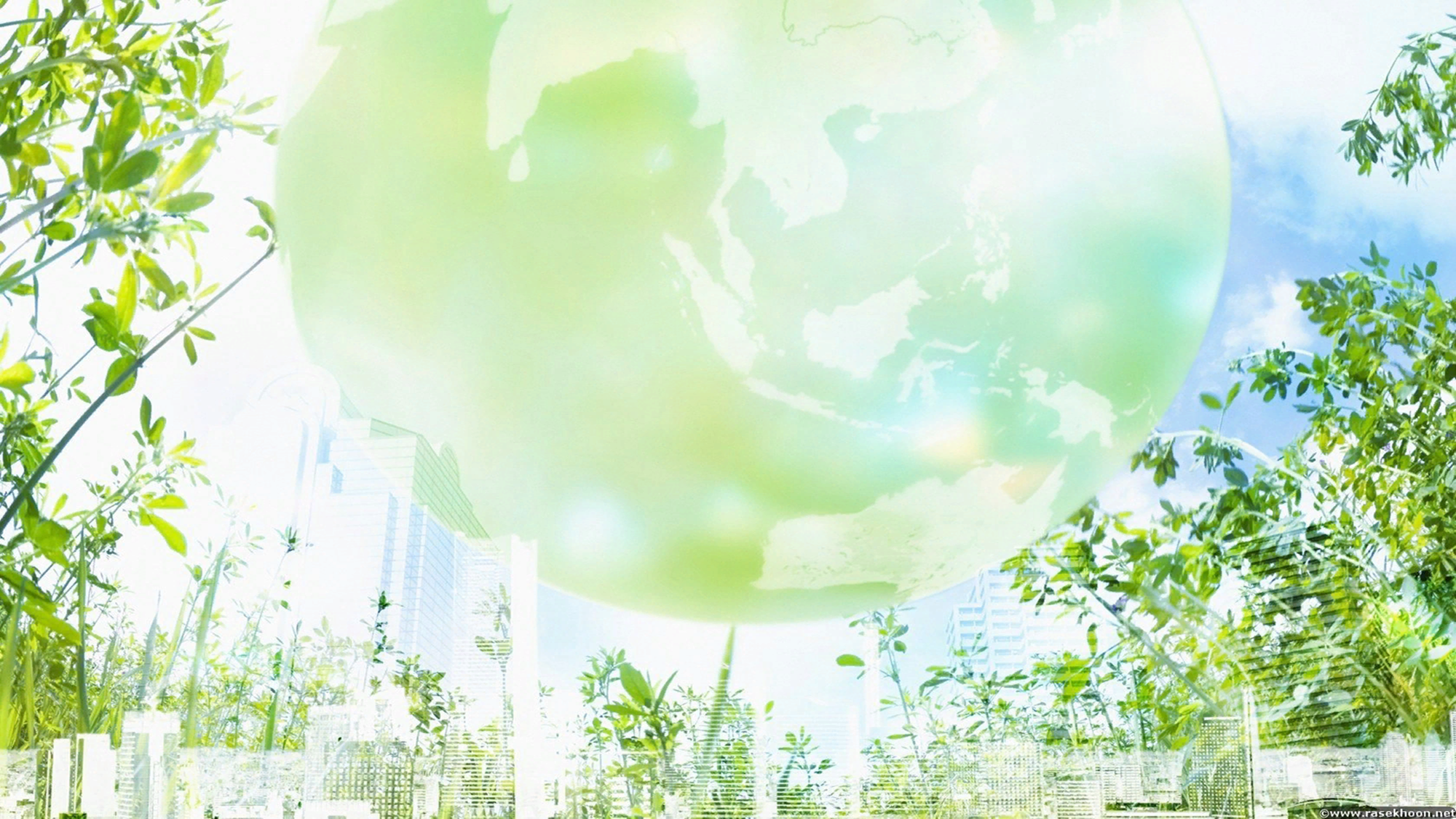 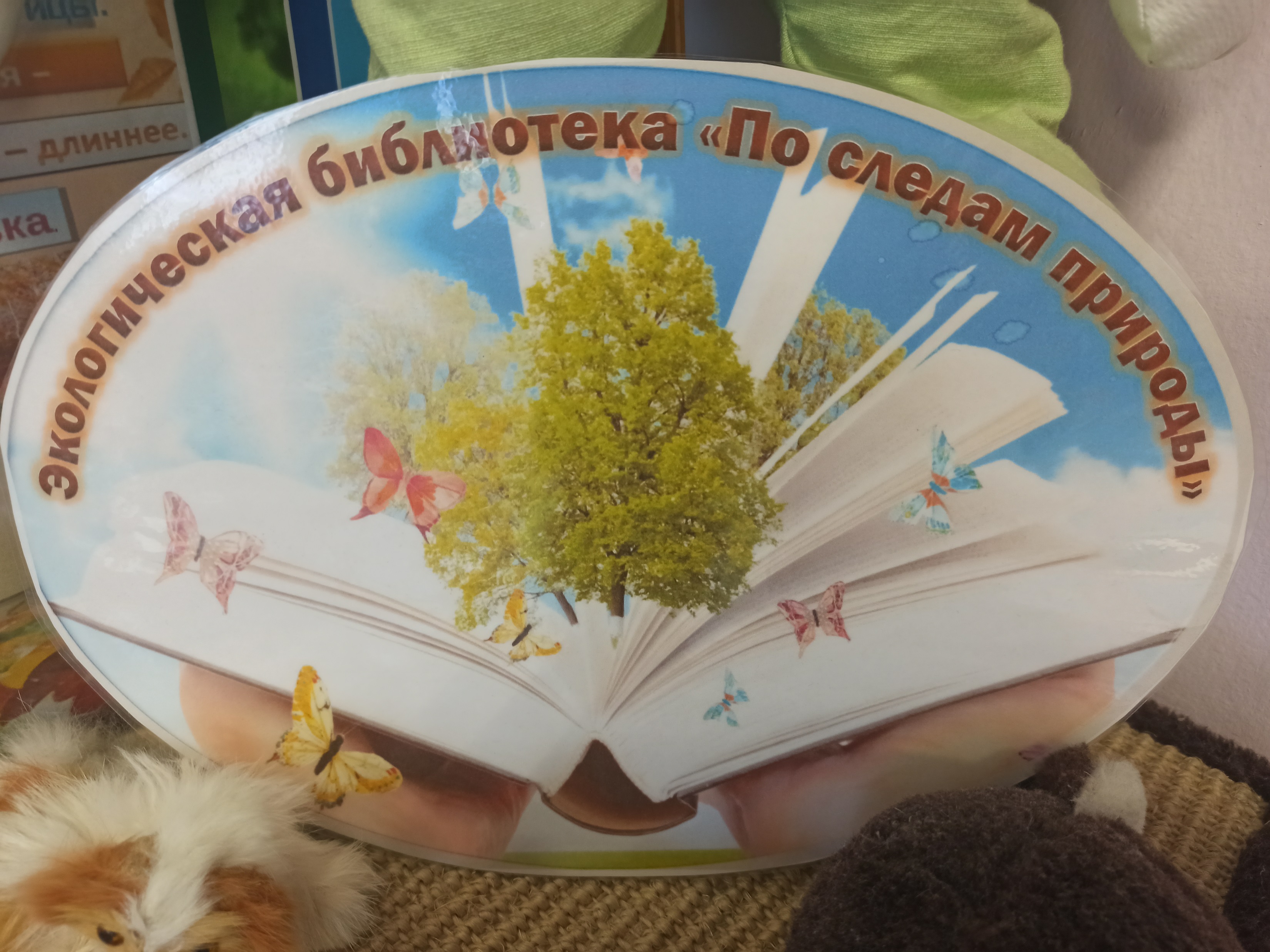 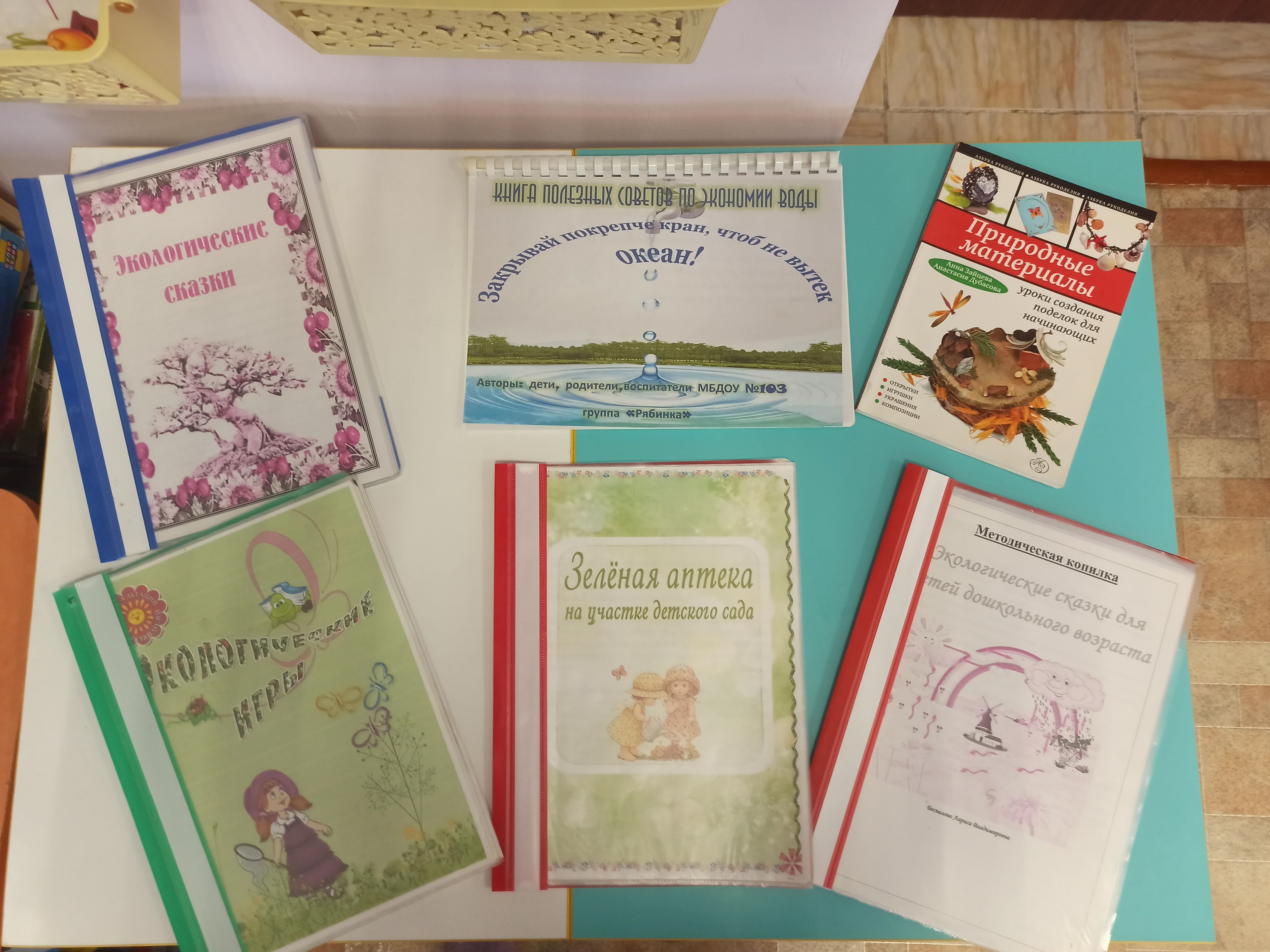 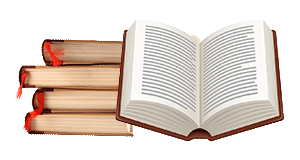 Вторая подготовительная группа «Рябинка»
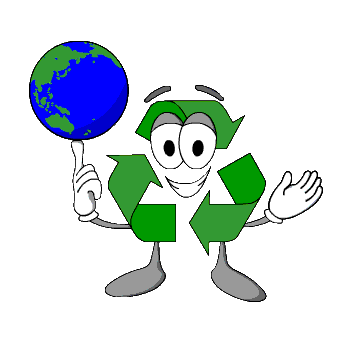 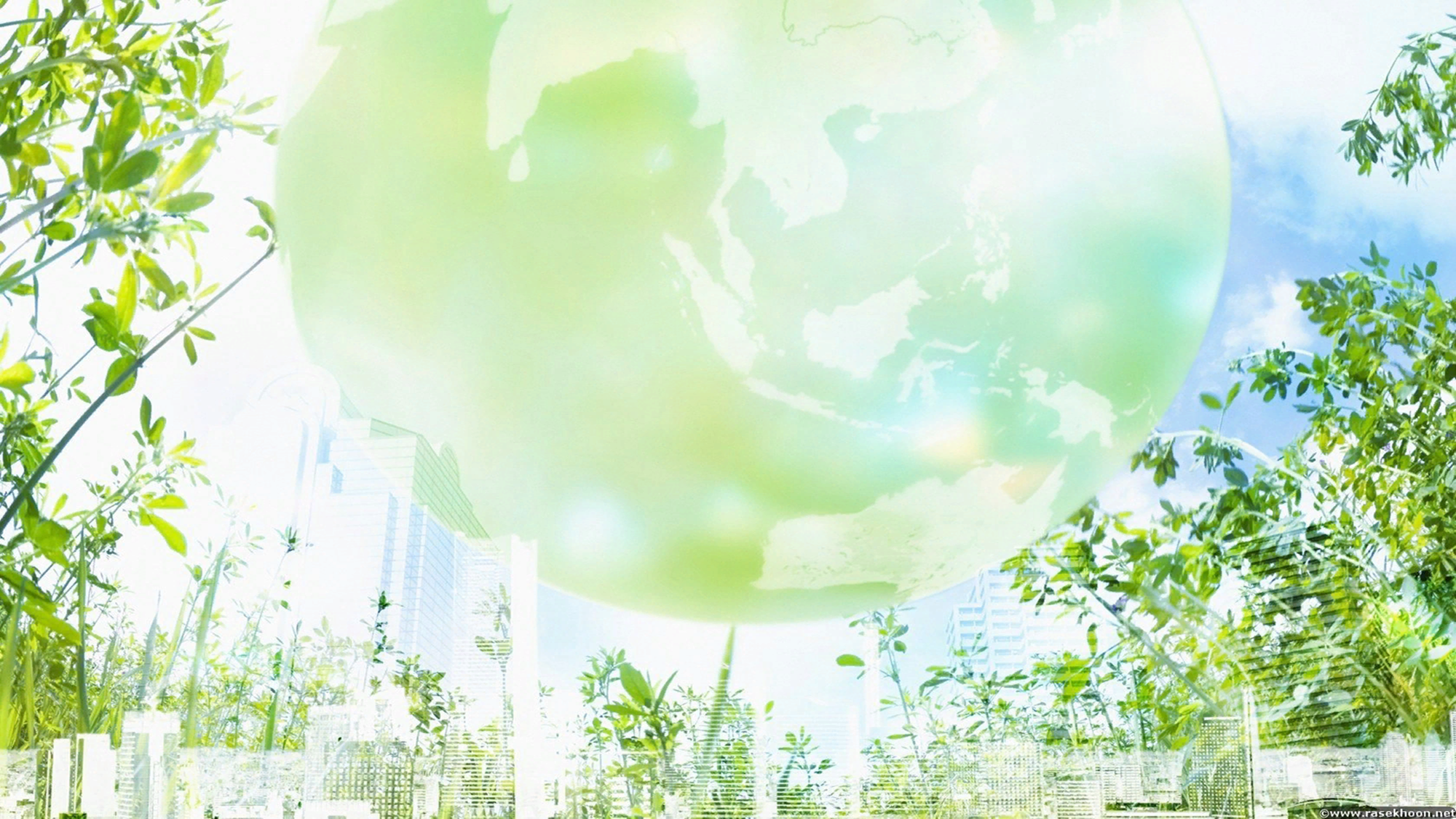 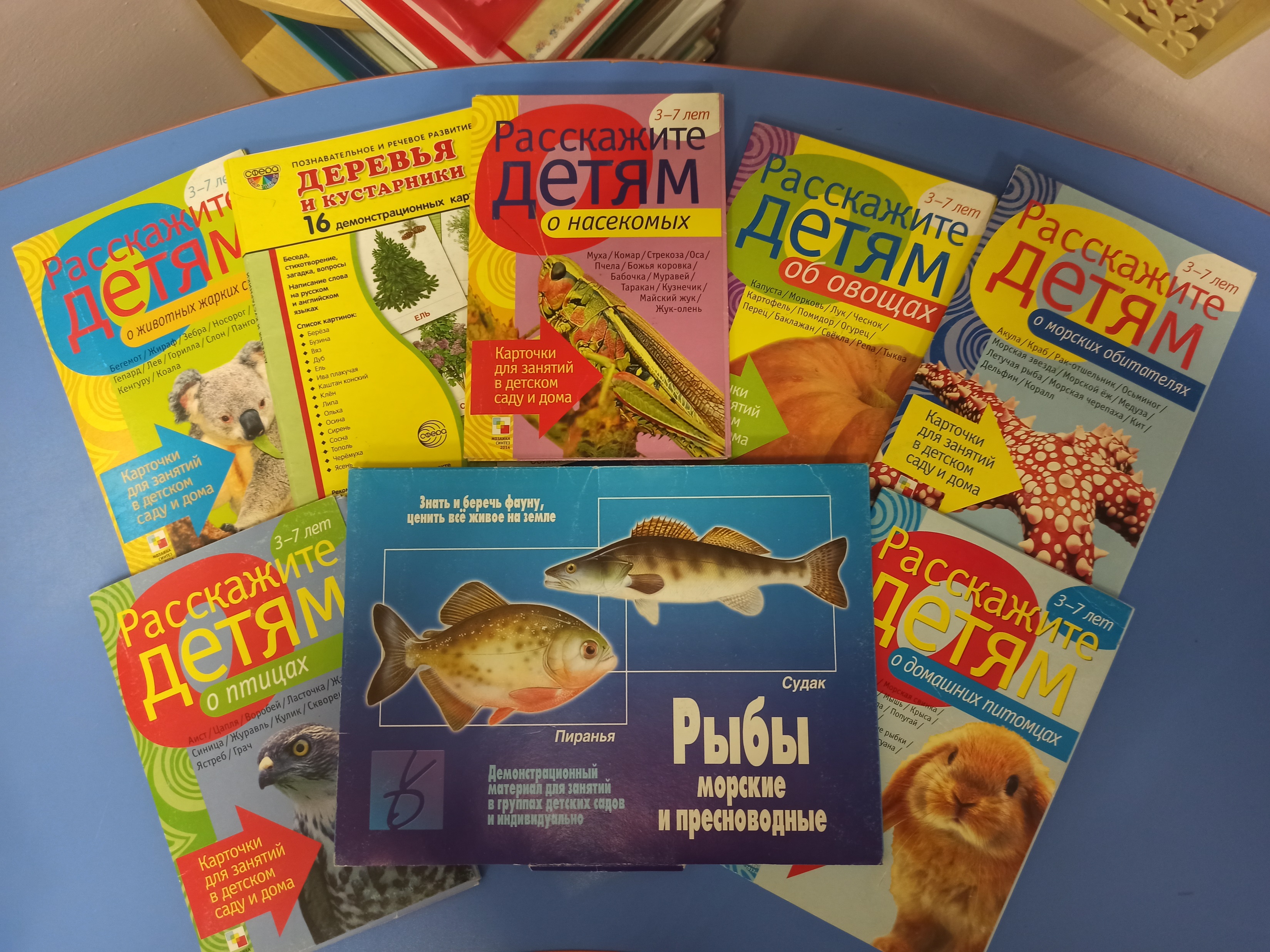 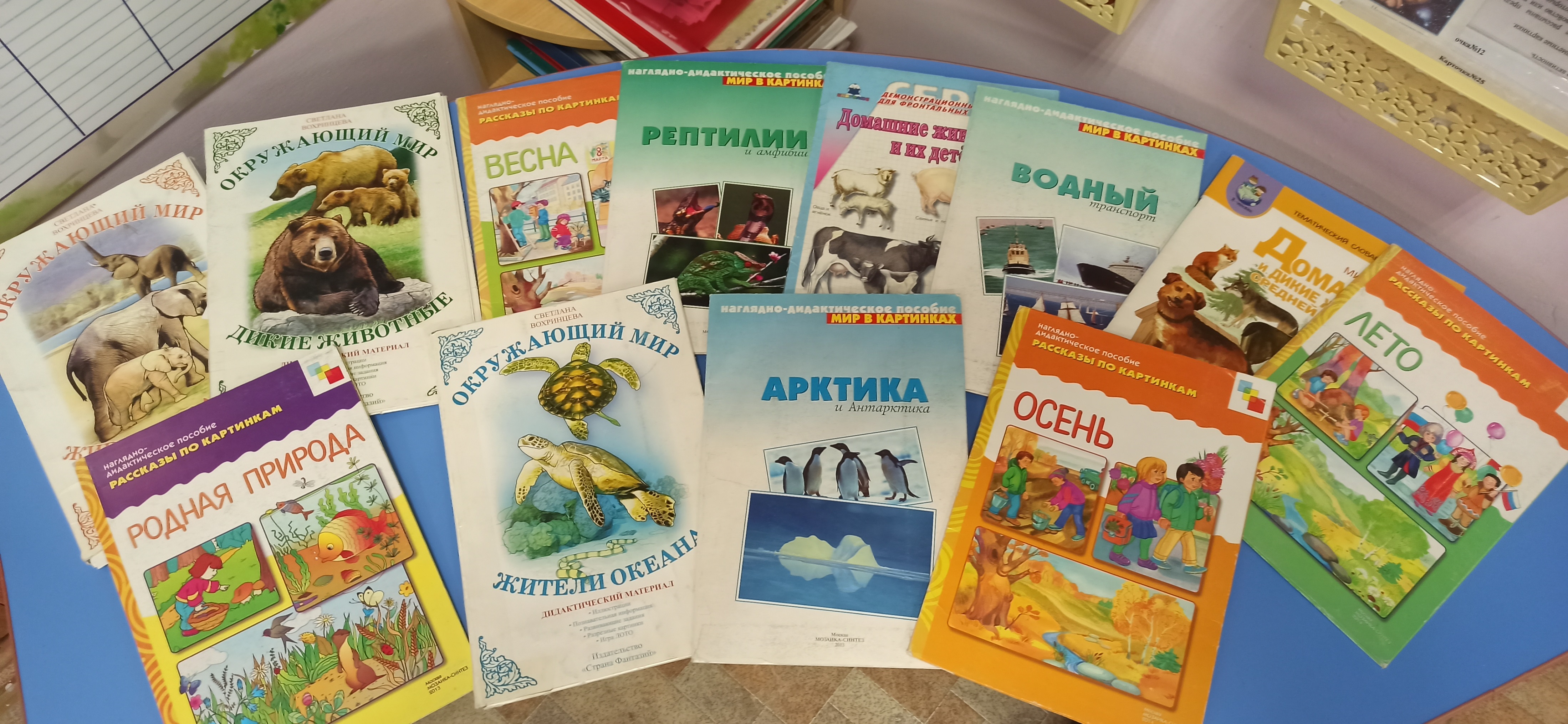 Вторая подготовительная группа «Рябинка»
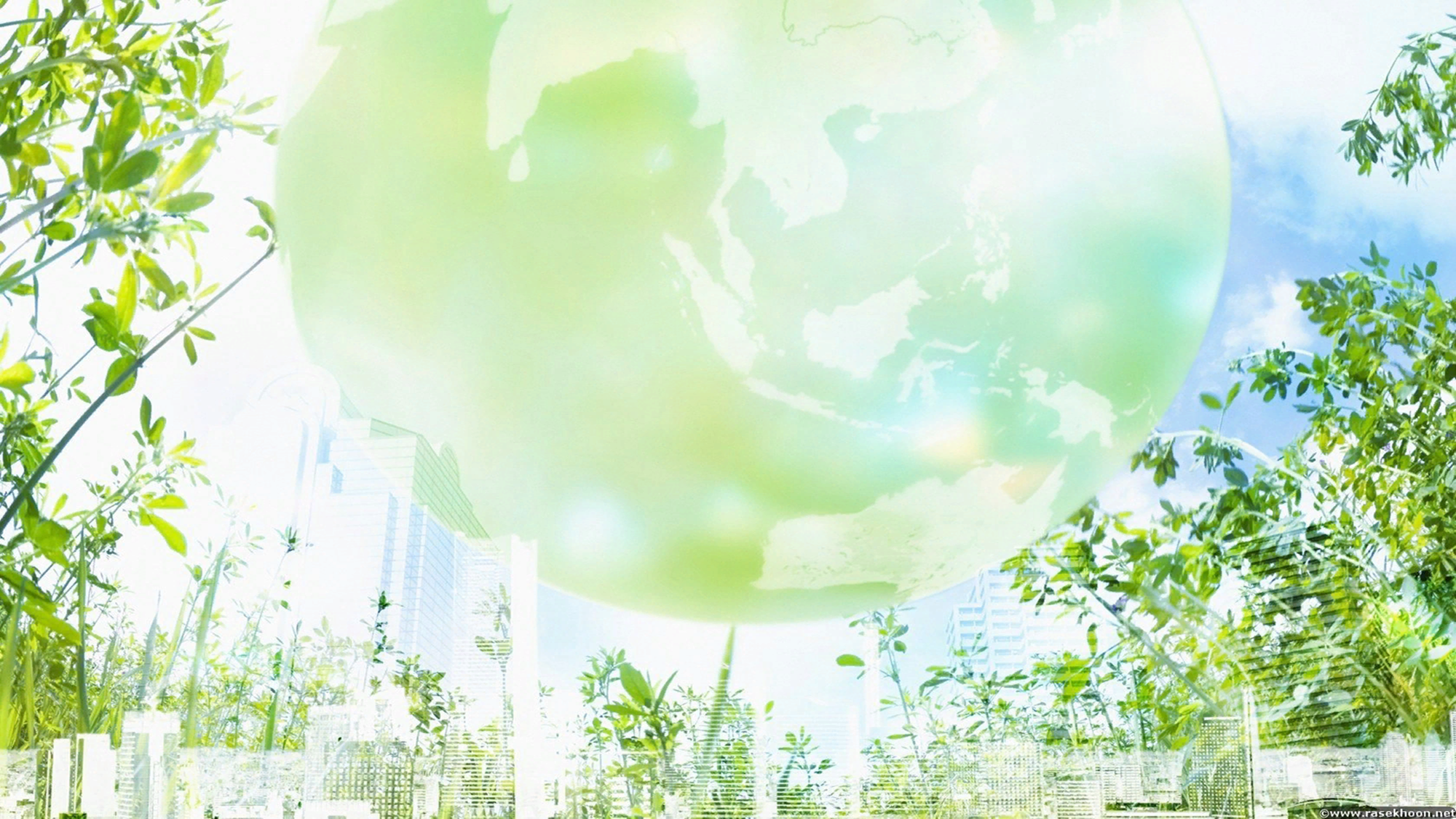 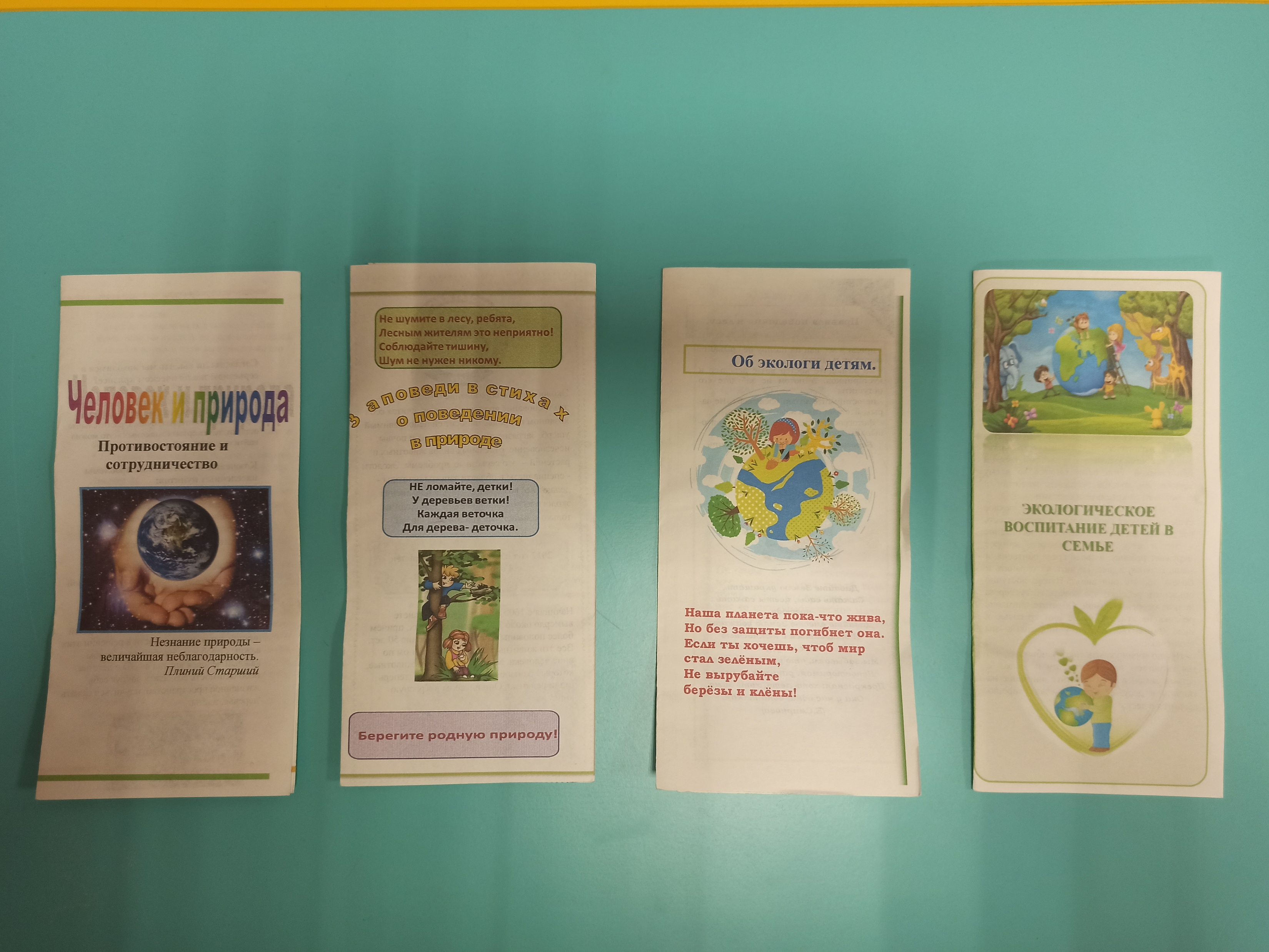 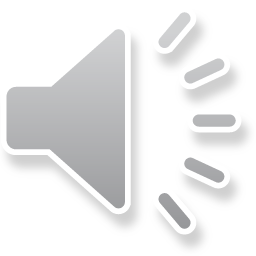 Вторая подготовительная группа «Рябинка»
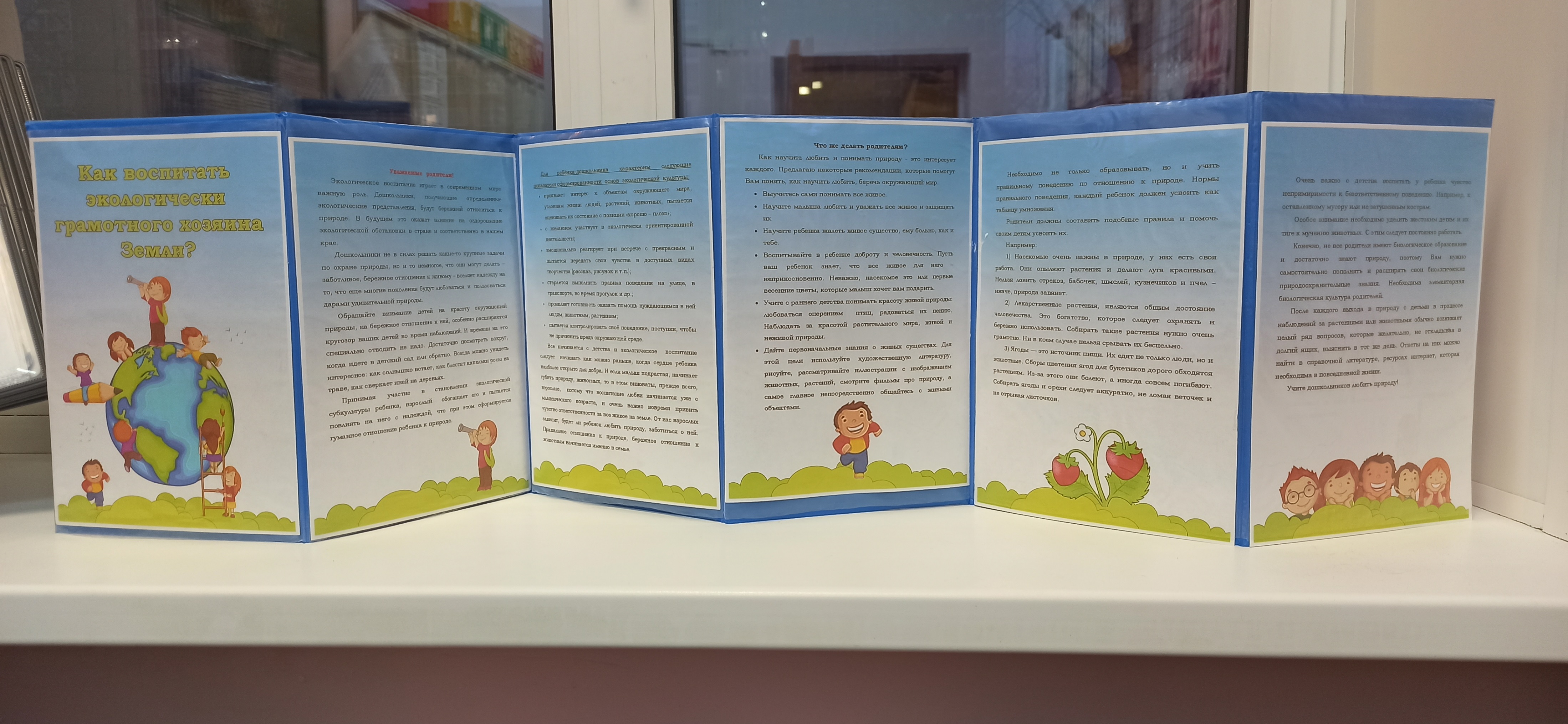 Работа с родителями